TEEN 
Support Groups
 School-Based Mental Health
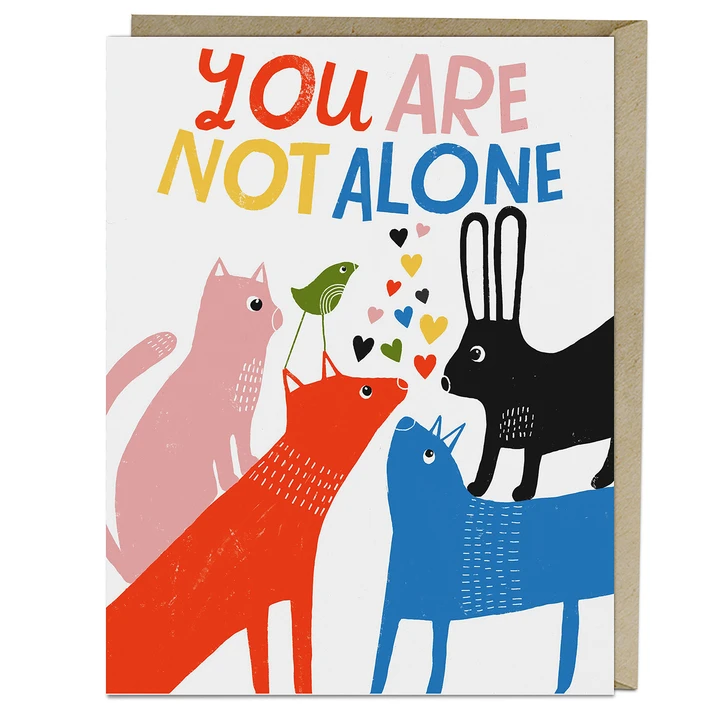 Eau Claire Area School District We Care About You!
What is a Support Group?
A student support group is designed to give teens a safe place to talk about concerns, be heard, share ideas, and help other teens reach their goals.  Leading the Teen Support Group will be a licensed therapist approved and supported by ECASD.
Mrs. Lisa Steig, B.S.W., M.S.
ECASD Mental Health Coordinator
Educational Administration EC-Adult
500 Main Street
Eau Claire, WI 54701
715-852-6330 (Mrs. Steig)
lsteig@ecasd.us
Teens Helping Teens
Make New Friends
Info for Student & Family
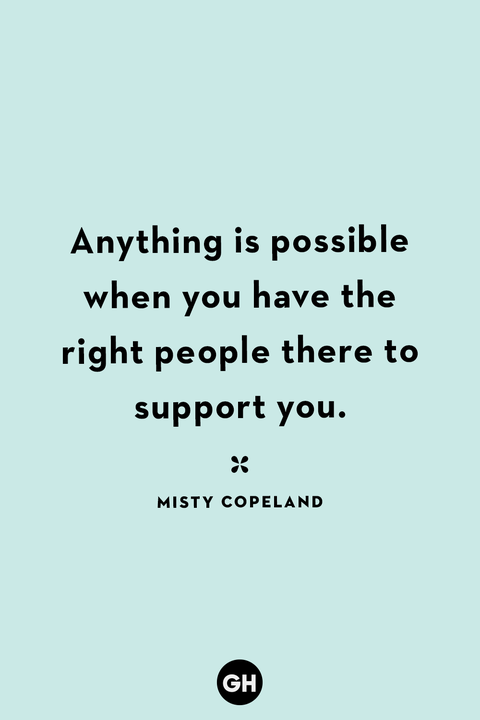 Student Support Groups Work
One Recent Wisconsin Study of 1500 Students Who Participated in a Support Group Found:
67% experienced reduced symptoms
65% experienced increased functioning
76% reported progress toward treatment goals
77% reported feeling better about life
72% reported improved relationships with family and friends
74% reported doing better in school
58% showed improved academic performance
54% showed improved school behaviors
97% would return to therapy if needed
99% felt respected by the therapist and felt the therapist was caring and understanding 
   Source: Sheboygan Schools
Confidential Teen Conversations About:
Worries and Fears
Anxiety and/or Depression
School and Family Concerns
Friendships and Social Media
Relationships with Family, Parents, Peers
Gender and Sexuality
Goals and Dreams
Anything you need to talk about can be discussed in a private, safe and caring setting.
Our ECASD students care and want to succeed!   High School and Middle School students may self-refer to the program.
How Can I Join a Support Group?
It’s easy:  Simply email or call your School Counselor
Seats are limited & parent/guardian permission is required
Middle School & High School Groups are Separate
Please view ECASD  School-Based Mental Health link below for more resources
 https://www.ecasd.us/District/At-Home-Learning/Mental-Health
We Care About You
No Cost to Join a Group
Moving Forward Together